Processamento Digital de SinaisSinais e sistemas discretos
Professor:
Gerson Leiria Nunes
Sumário
Análise dos sistemas discretos
Sistemas recursivos
Análise dos sistemas discretos
Até este ponto temos tratado sistemas LTI (lineares e invariantes no tempo) que se caracterizam por sua resposta ao impulso h(n). 
Por sua vez, h(n), nos permite determinar a saída y(n) do sistema para qualquer sequência de entrada x(n) por meio da soma de convolução.
Análise dos sistemas discretos
Em geral sabemos que qualquer sistema LTI é caracterizado por a relação de entrada/saída.
A fórmula da soma de convolução sugere um meio para a realização do sistema. No caso de sistemas de FIR (Finite Impulse Response), tal realização envolve combinações lineares (adições, multiplicações), em um intervalo limitado de locais de memória.
Consequentemente, um sistema FIR é implementado diretamente, como sugere a soma de convolução.
Se o sistema é IIR (Infinite Impulse Response), no entanto, a sua aplicação prática como se conclui da convolução é claramente impossível, uma vez que requer um número infinito de posições de memória, multiplicações e adições.
Análise dos sistemas discretos
A pergunta que surge naturalmente, então, é ou não é possível realizar sistemas IIR usando a forma sugerida pelo somatório de convolução?
Felizmente, a resposta é SIM, há um meio eficiente práticos e computacionais para a implementação de uma família de sistemas IIR.
Dentro da classe geral de sistemas IIR, esta família de sistemas de tempo discreto é mais convenientemente descrito por equações de diferenças.
Esta família ou subclasse de sistemas IIR é muito útil em uma variedade de aplicações práticas, incluindo a implementação de filtros digitais, e a modelagem de fenômenos físicos.
Sistemas recursivos
Existem muitos sistemas em que é necessário ou desejável para expressar a saída do sistema, não só em termos de valores atuais e passados ​​de entrada, mas também em termos dos valores passados de saída. 
O seguinte problema ilustra esse ponto. Suponha que queremos calcular a média acumulada de um sinal x(n), em 0 <k <n, definido como:
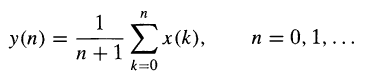 Sistemas recursivos
O cálculo de y(n) requer o armazenamento de todas amostras de entrada x(k) em 0 <k <n.
Desde que n for aumentando, as exigências de memória crescer linearmente com o tempo.
Nossa intuição sugere, no entanto, que y(n) pode ser calculada de forma mais eficiente, utilizando o valor de saída anterior y(n - 1). 
De fato, por uma reorganização algébrica simples obtemos:
Sistemas Recursivos
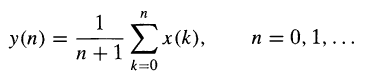 Sistemas Recursivos
Assim, o cálculo de y(n), requer duas multiplicações, uma adição, e uma posição de memória.
Este é um exemplo de um sistema recursivo.
Um sistema é dito recursivo quando sua saída y(n) no instante n depende dos últimos valores de saída, tais como: y(n-1), y(n-2), ...
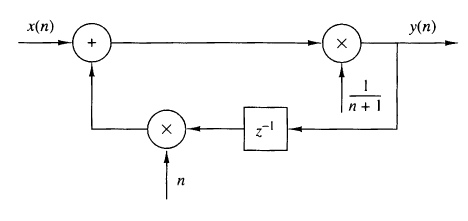 Sistemas recursivos
Para trazer as ideias relevantes ao estudo de sistemas discretos, começamos pelo tratamento de um sistema recursivo simples descrito por uma equação de diferenças de primeira ordem.
Suponha que temos um sistema recursivo com uma equação de entrada e saída:
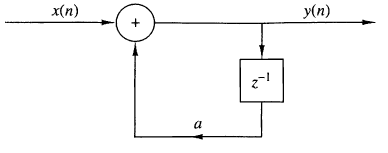 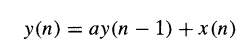 Sistemas recursivos
A resposta y(n) do sistema, é composto de duas partes. 
A primeira parte, que contém o termo y (-1), é um resultado da condição inicial y (-1) do sistema. 
A segunda parte é a resposta do sistema com o sinal de entrada x(n).
Se o sistema é inicialmente relaxado no tempo n=0, então a memória (isto é, a saída do atraso) deve ser igual a zero y (-1)=0 (sistema recursivo relaxado).
A memória do sistema descreve, em certo sentido, o seu "estado", podemos dizer que a sua saída é chamada de resposta no estado zero, que é indicada por Yzs(n) dado por:
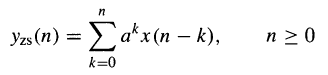 Sistemas recursivos
Agora, suponha que o sistema que é inicialmente não-relaxado (isto é, y(-1) ≠ 0) e a entrada x(n)=0 para todos os n. 
Em seguida, a saída do sistema de entrada zero é chamada de resposta de entrada zero ou resposta natural e é denotado por Yzi(n):
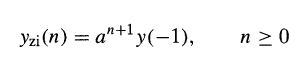 Sistemas recursivos
Resumindo, a resposta de entrada zero (Yzs), é obtida por fixação do sinal de entrada em zero, tornando-se independente de entrada.
Ela depende apenas da natureza do sistema e do estado inicial.
Assim, a resposta de entrada zero(Yzi) é uma característica do sistema em si, e também é conhecido como a resposta natural ou livre do sistema.
Em geral, a resposta total do sistema pode ser expressa como y(n) = Yzi(n) + Yzs(n).
Sistemas recursivos
O sistema descrito pela equação de diferença de primeira ordem é o sistema recursivo mais simples possível, e pode ser descritos por equações de diferença de coeficientes constantes e lineares. 
A forma geral para tal equação é:
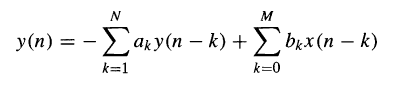 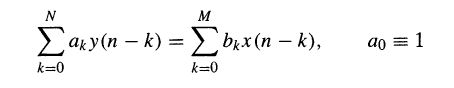 Sistemas recursivos
O número inteiro N é chamado ORDEM do sistema.
A saída do sistema no tempo n é uma soma ponderada de saídas passadas y(n-1), y(n-2), ..., y(n-N), bem como as entradas passadas.
Observa-se que, a fim de determinar y(n) para n>0, precisamos entrada x(n) para todos os n>0, e as condições iniciais y(-1), y (-2), ..., y (-N). 
Em outras palavras, as condições iniciais resumem tudo o que precisamos saber sobre a história passada da resposta do sistema para calcular o presente e saídas futuras. 
A solução geral da equação de diferenças de coeficientes constantes de ordem N será vista em breve.
Sistemas recursivos
Neste momento reafirmamos as propriedades de linearidade, invariância tempo, e estabilidade no contexto dos sistemas recursivas descritos por equações de diferença de coeficientes constantes e lineares. 
Como já foi observado, um sistema recursivo pode ser relaxado ou não relaxado, de acordo com as suas condições iniciais. 
Então as definições destas propriedades tem de levar em conta a presença das condições iniciais.
Sistemas recursivos
Estes sistemas são lineares se satisfazem as seguintes propriedades:
A resposta total é igual à soma das respostas de zero de entrada e de estado zero, [isto é, y (n) = Yzi(n) + Yzs(n)].
O princípio da superposição se aplica à resposta de estado zero (Yzn é linear de estado zero).
O princípio da sobreposição aplica-se a resposta de entrada zero (Yzi é linear de entrada zero). 

Um sistema que não satisfaz todos os três requisitos separados é não-linear por definição. 
Obviamente, para um sistema relaxado, Yzi(n)=0,  o requisito 2, é suficiente.